Покриви тіла тварин, їх різноманітність та функції. Захист. Пристосування для активного захисту та нападу.
Мета: розглянути різні види покривів та функції; розвивати вміння порівнювати покриви із захистом тварин; виховувати бережливе ставлення до тварин.
Актуалізація опорних знань і мотивація навчальної діяльності
Бесіда
Які покриви мають риби?
Які покриви мають собаки?
Який покрив і їжака?
Який покрив у голуба?
Який покрив крокодила?
Покриви тіла молюсків
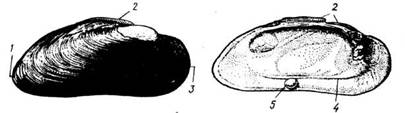 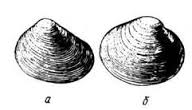 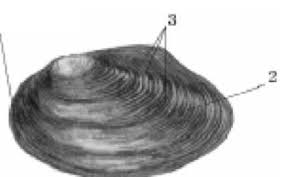 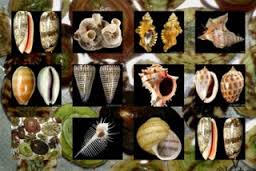 Покриви тіла риб
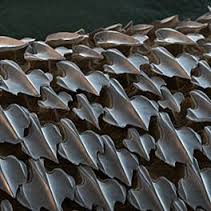 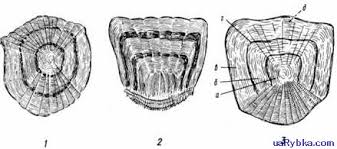 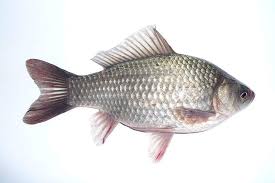 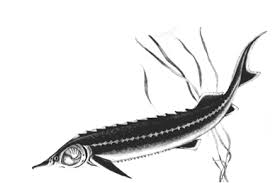 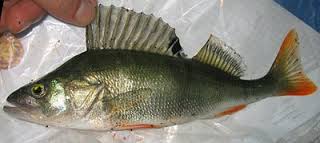 Покриви тіла птахів
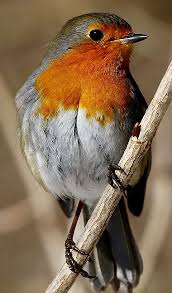 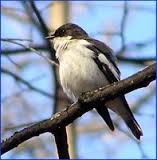 Різні види покривів тварин
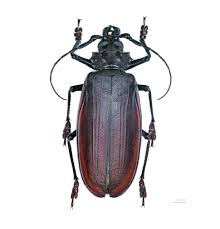 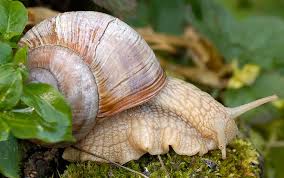 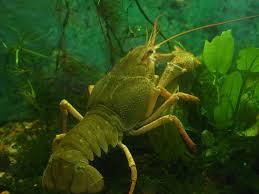 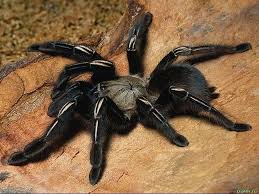 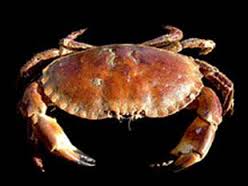 Захисні покриви тварин
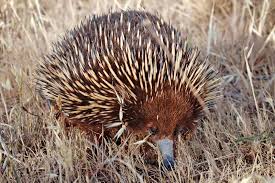 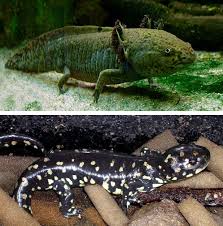 Покриви Ссавців
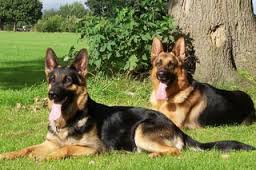 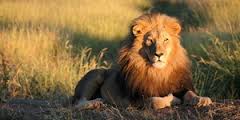 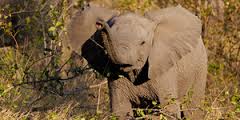 Покриви водних тварин
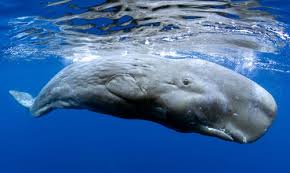 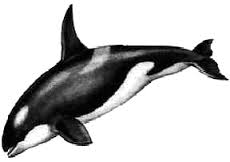 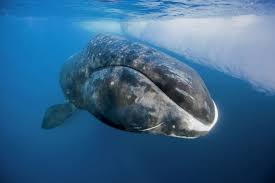 Питання для обговорення
Що таке покриви тіла?
Які покриви мають риби?
Які покриви мають кролики?
Які покриви мають молюски?
Які покриви мають кити?